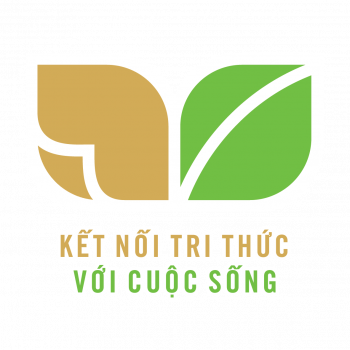 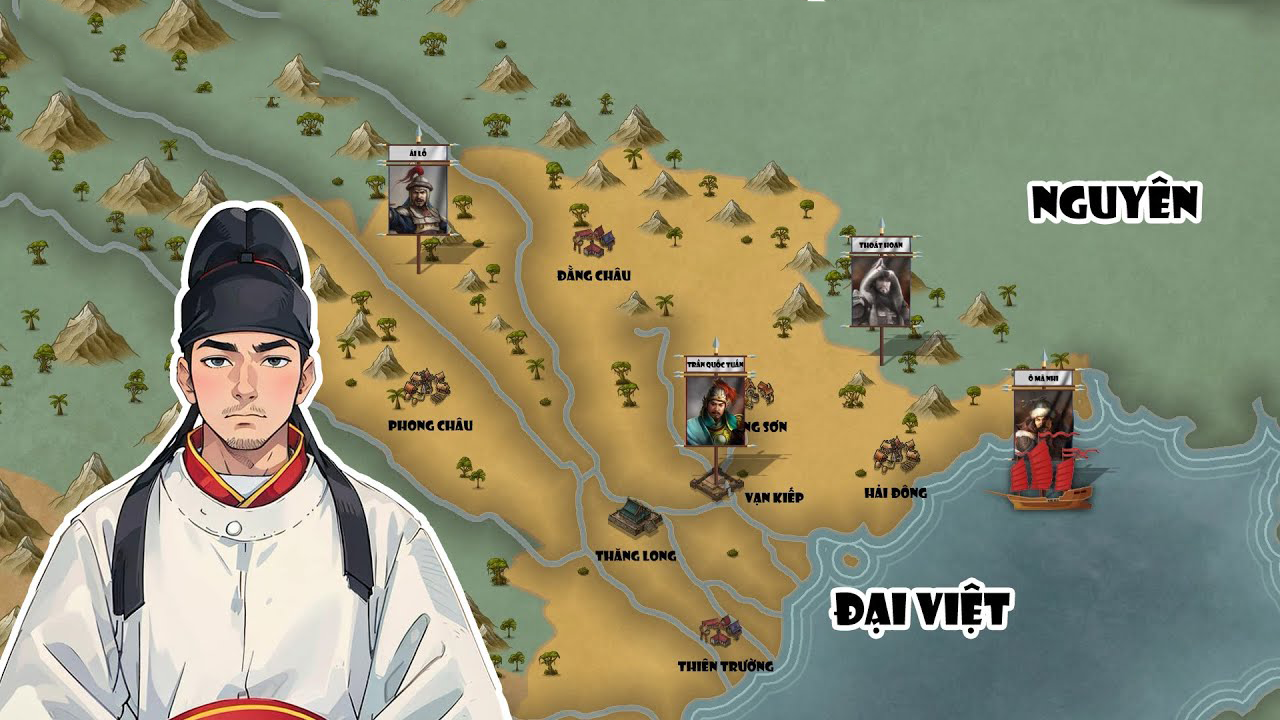 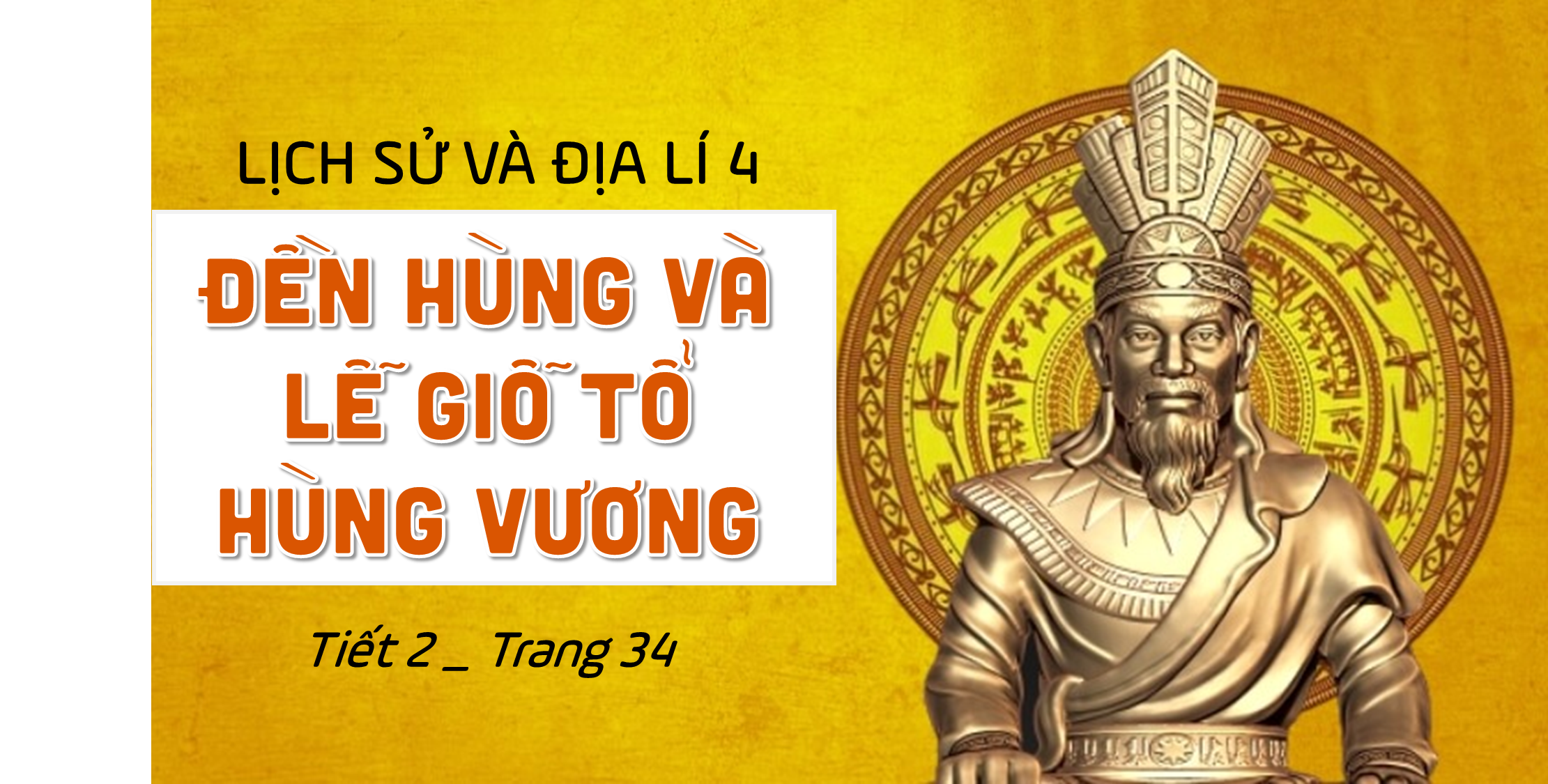 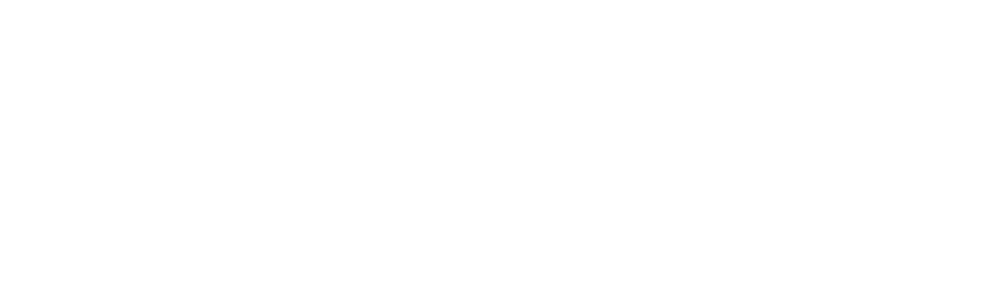 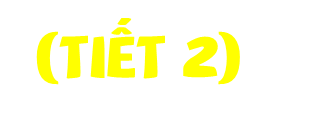 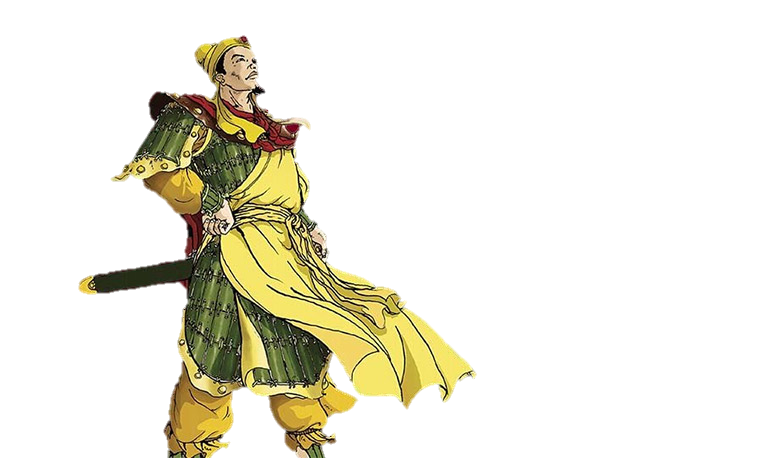 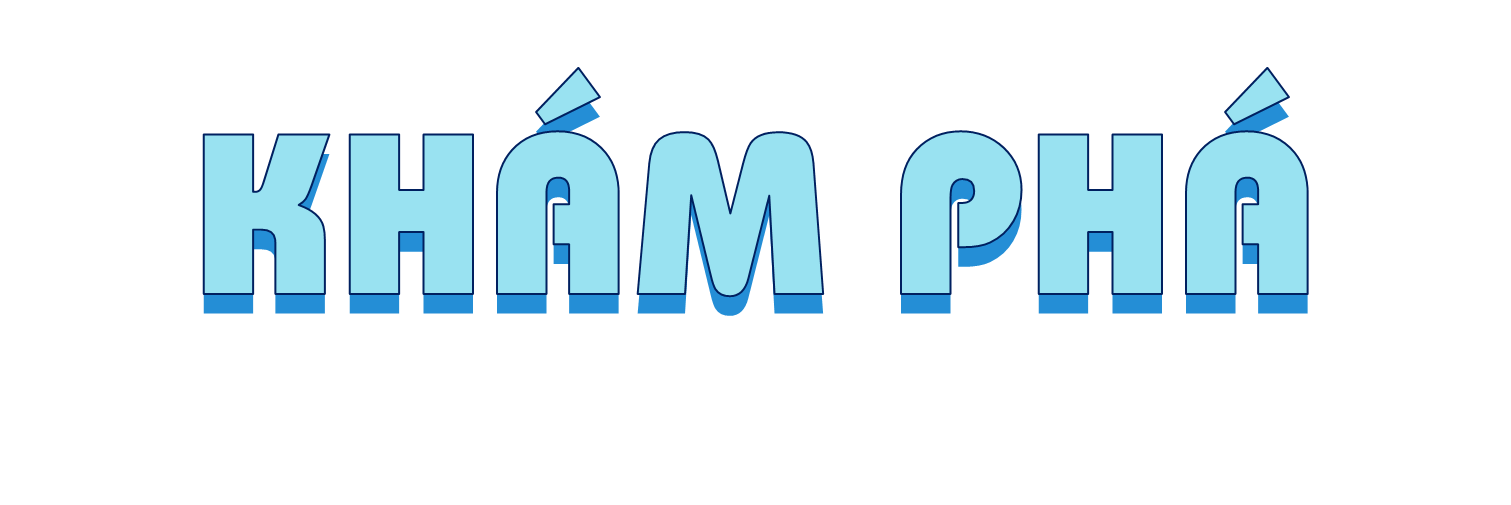 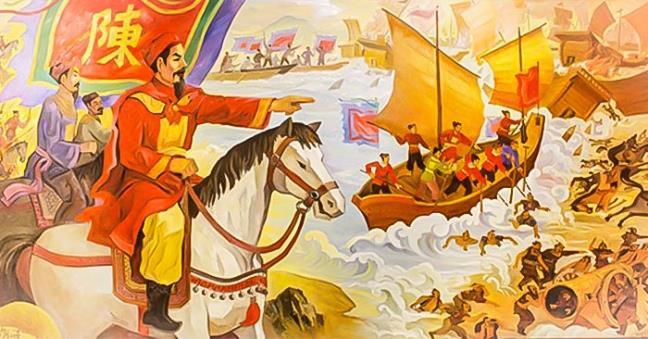 Hoạt động 1. Tìm hiểu về Triều Trần và công cuộc xây dựng đất nước.
Đọc thông tin trong SGK và trả lời câu hỏi: 
TRình bày những nét chính về quân đội thời Trần?
Em hiểu thế nào là “Ngụ binh ư nông”?
Kể tên những vị tướng giỏi có công lớn trong kháng chiến chống ngoại xâm?
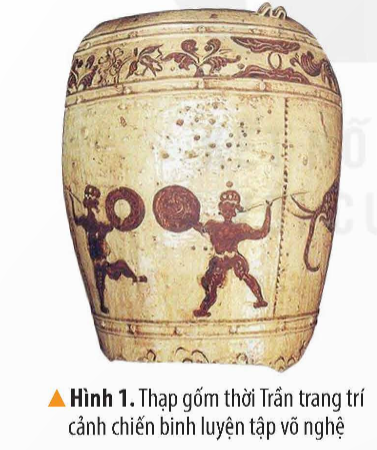 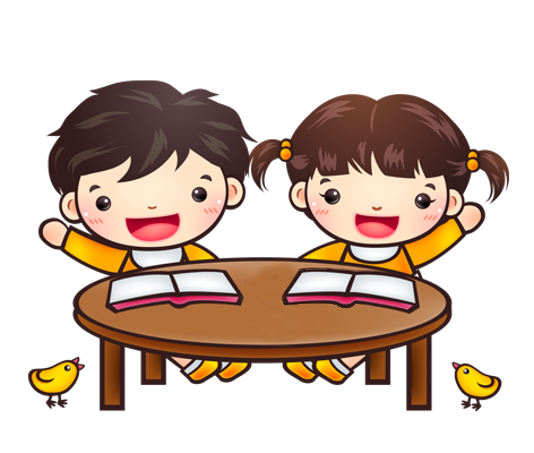 THẢO LUẬN NHÓM
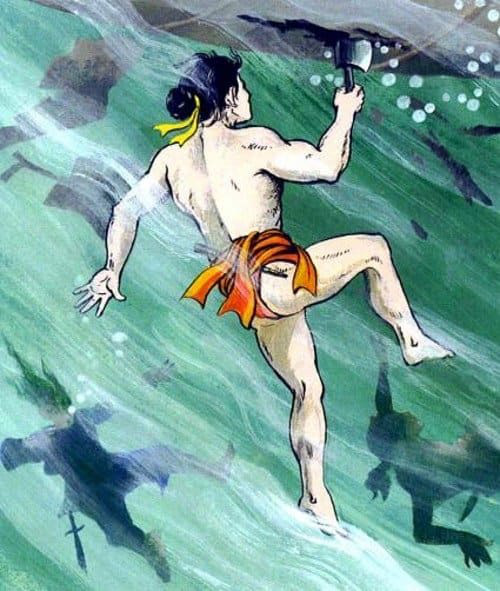 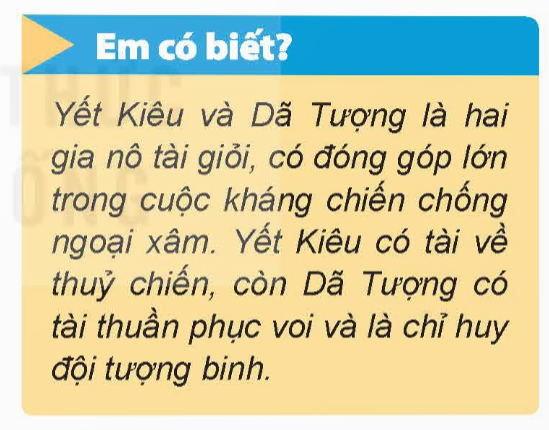 Đọc đoạn thông tin về giáo dục và khoa cử và trả lời câu hỏi: Những việc làm nào chứng tỏ Triều Trần chú trọng đến giáo dục, khoa cử?
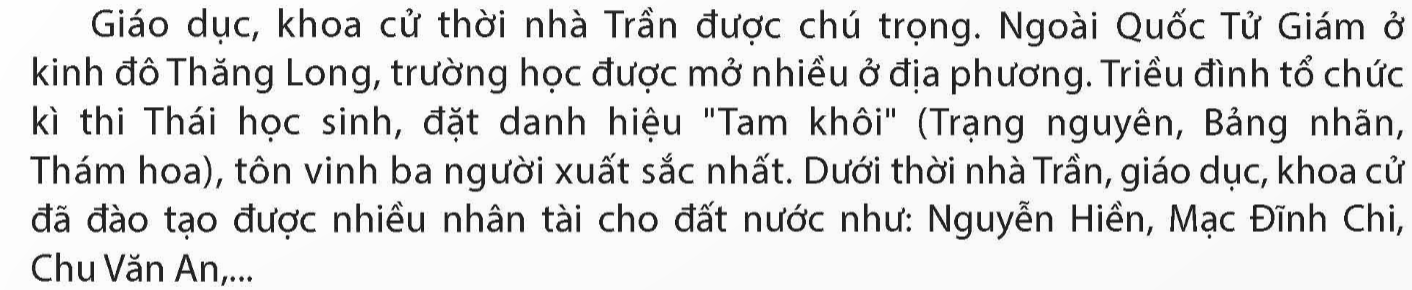 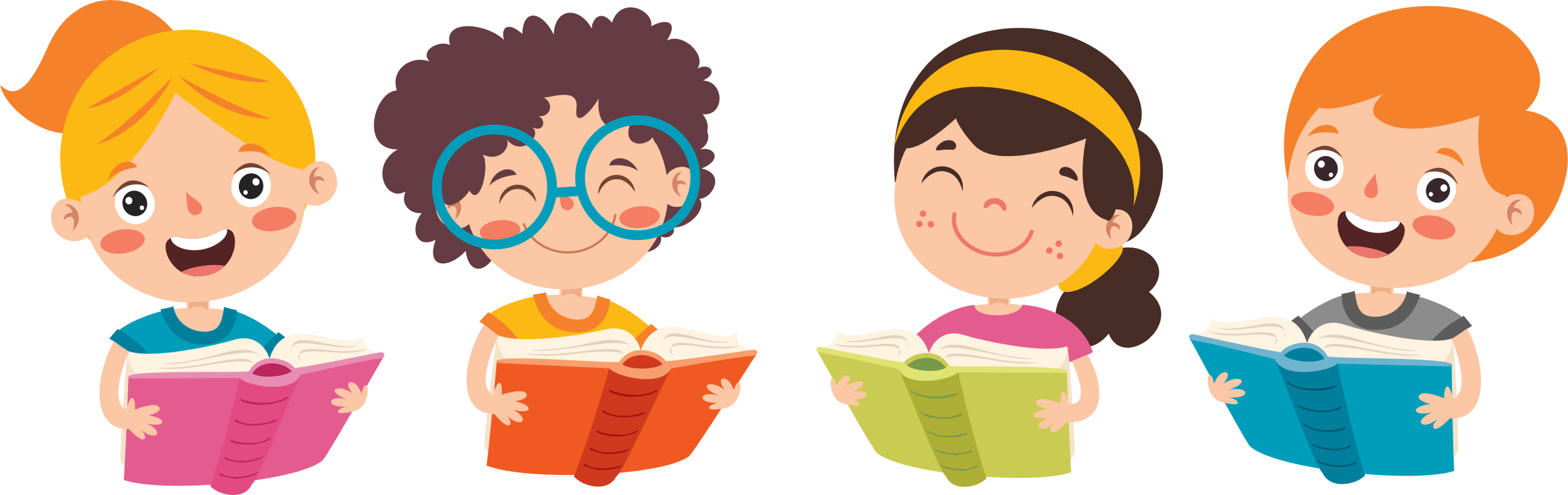 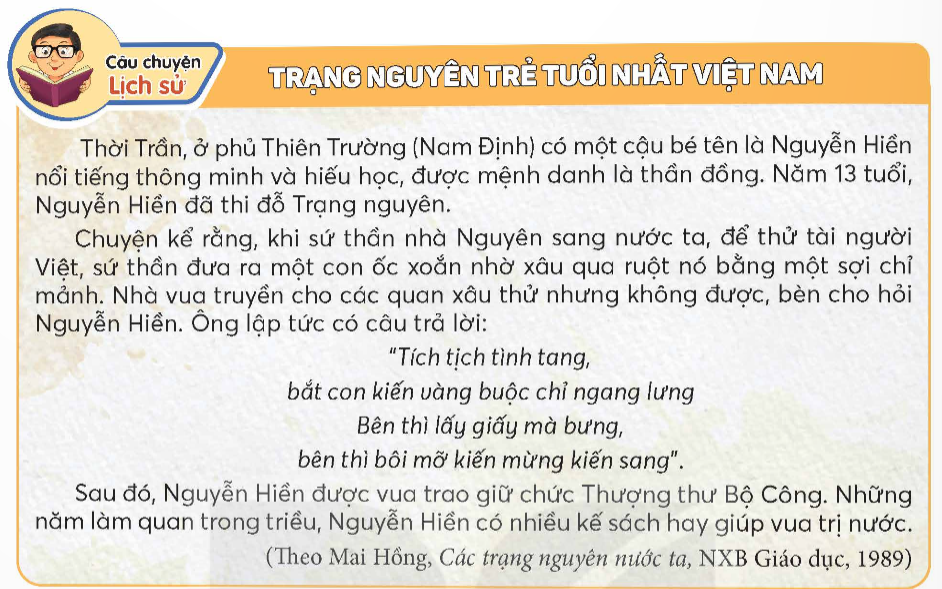 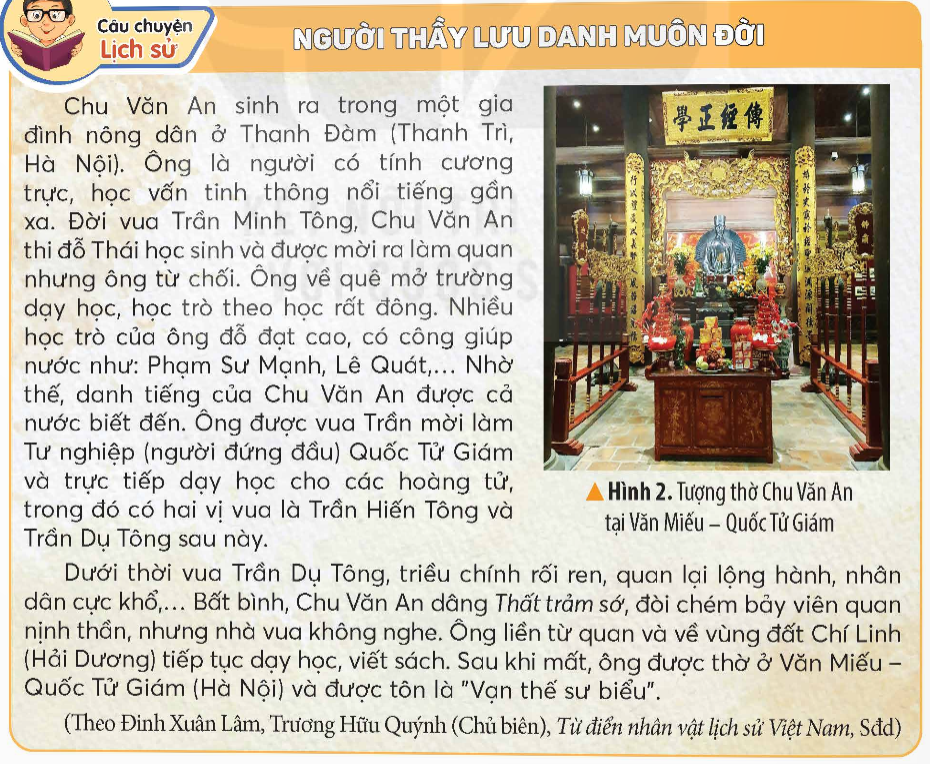 Vận dụng
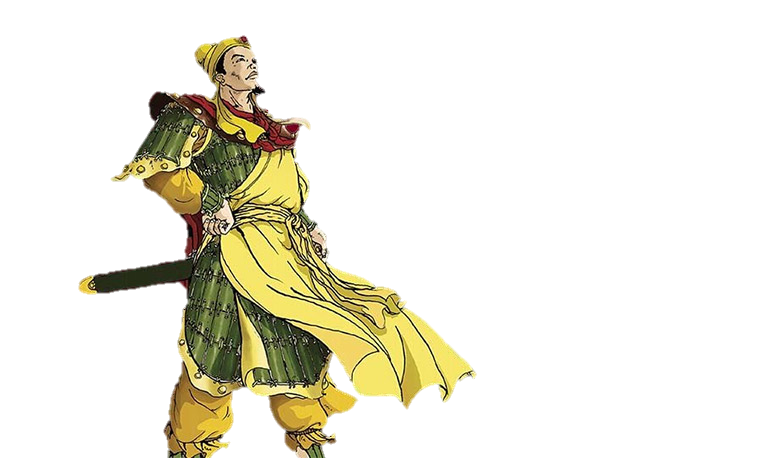 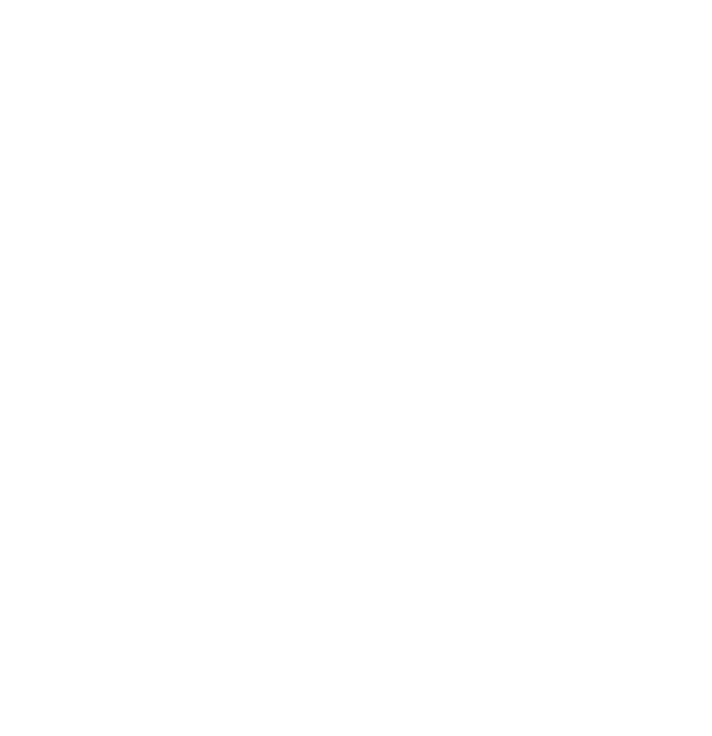 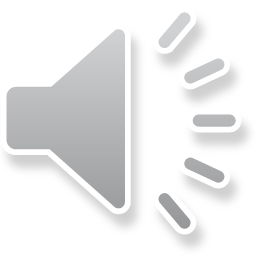 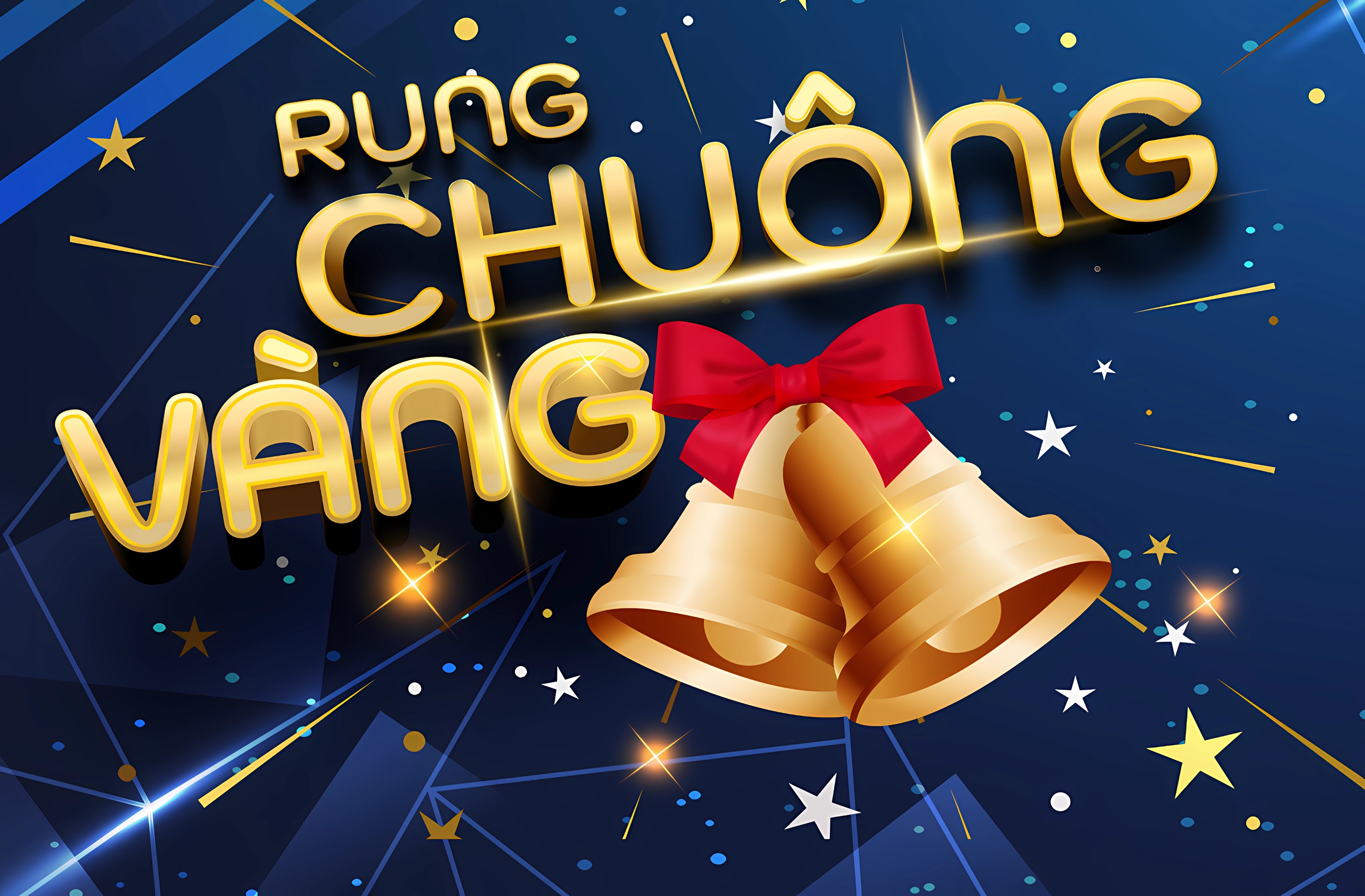 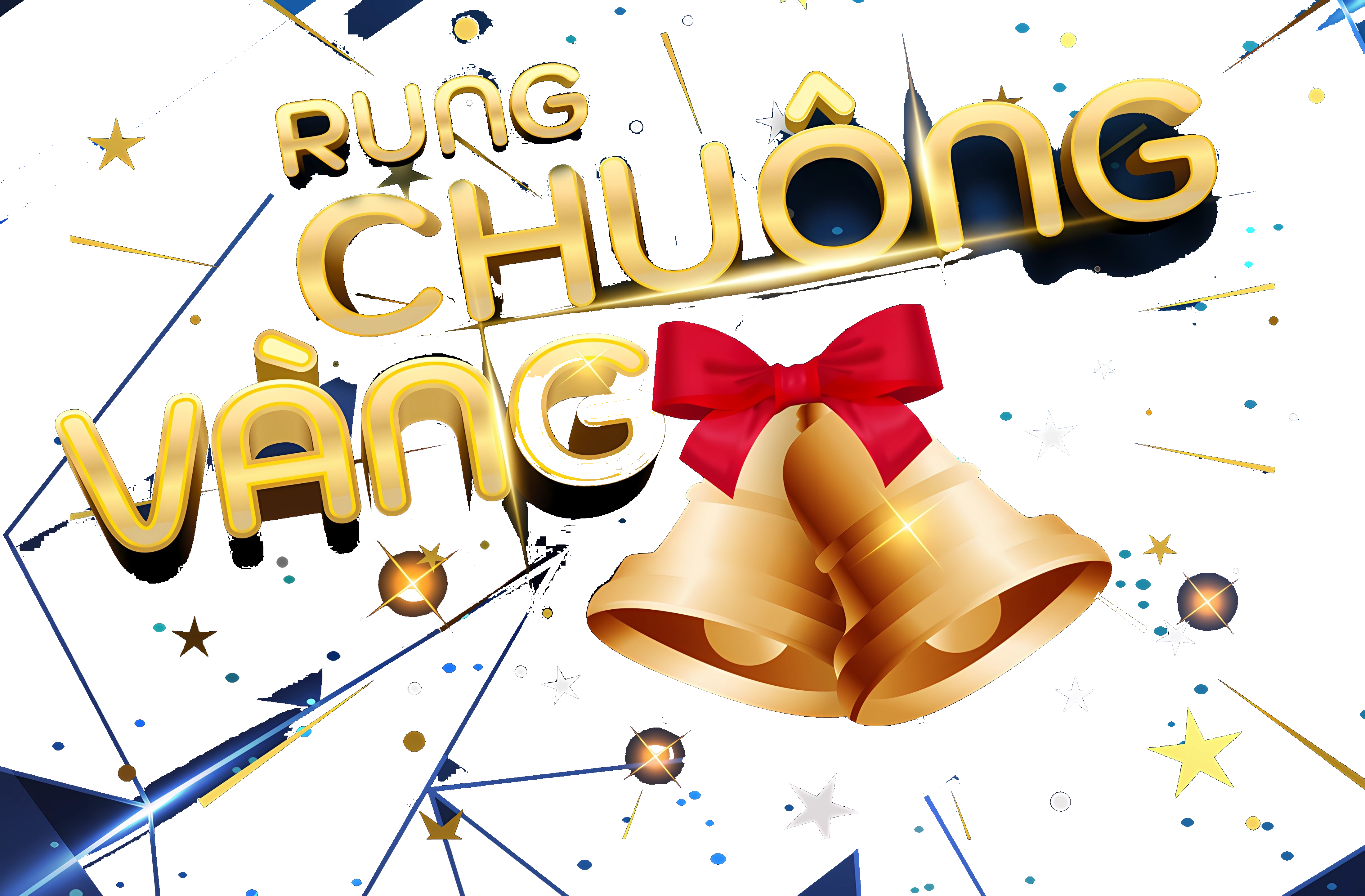 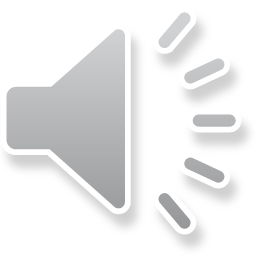 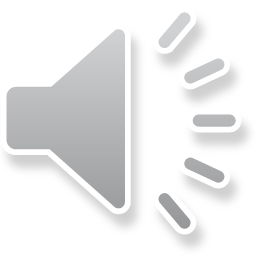 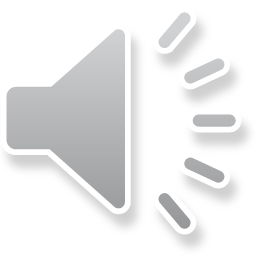 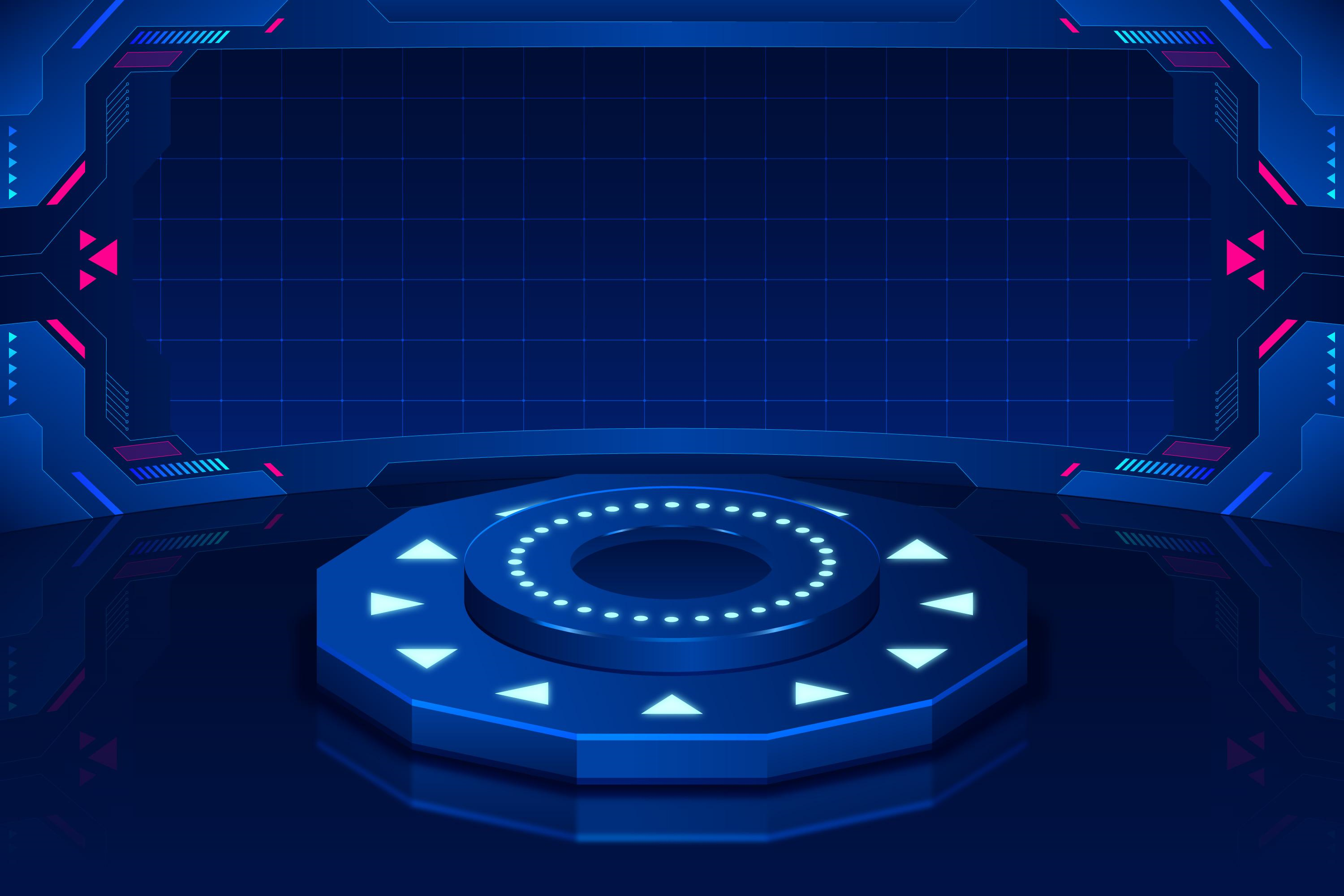 Triều đình thời trần tổ chức kì thi gì để tìm kiếm nhân tài?
A. Thái học sinh
B. Thái cử
C. Tam khôi
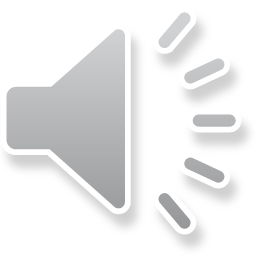 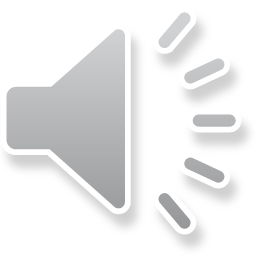 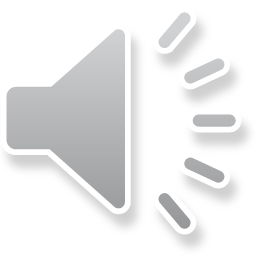 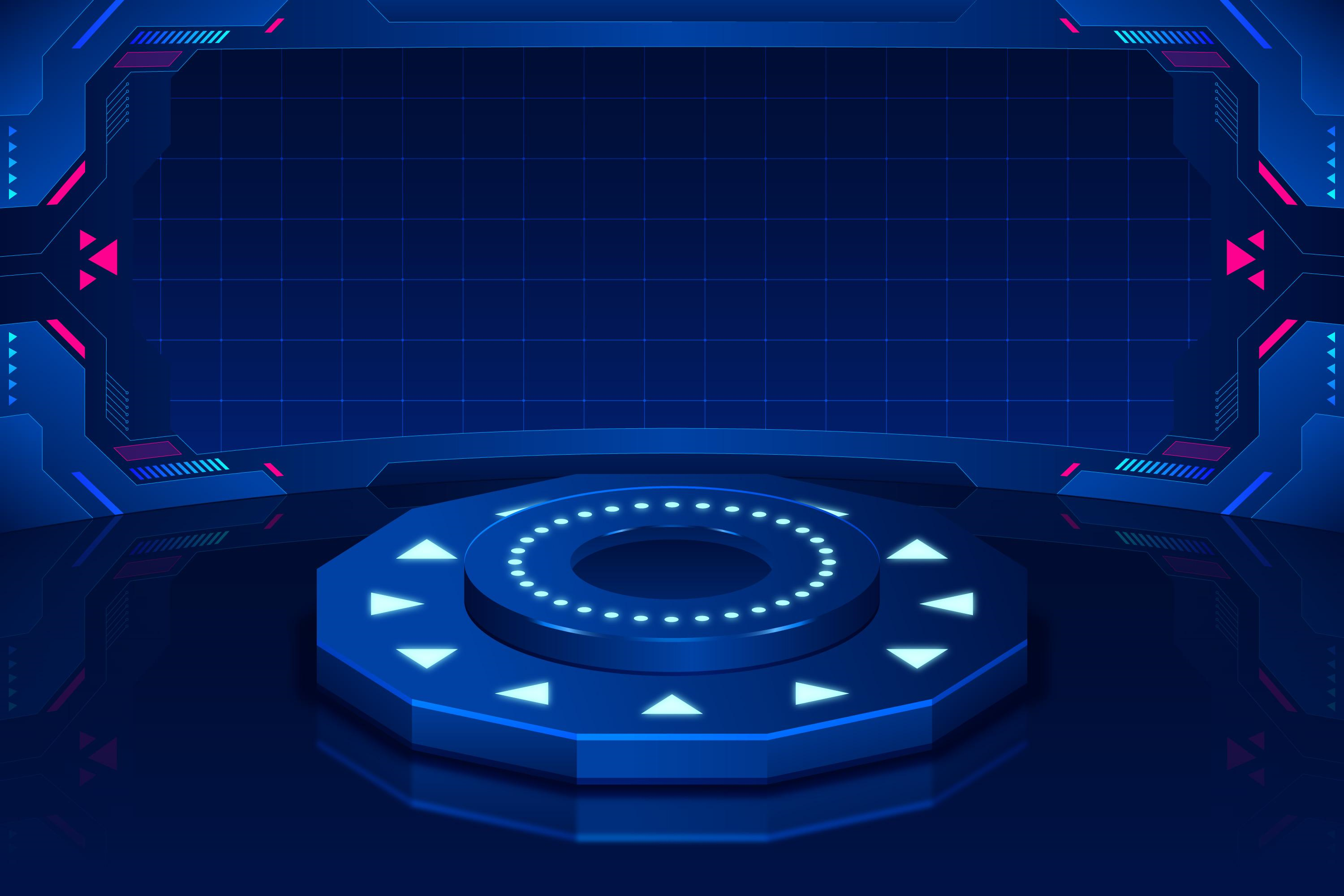 Nguyễn Hiền đỗ trạng nguyên năm bao nhiêu tuổi?
C. 13 tuổi
B. 14 tuổi
A. 12 tuổi
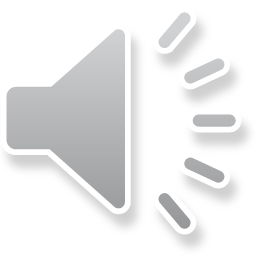 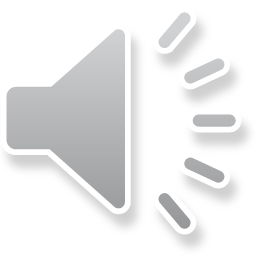 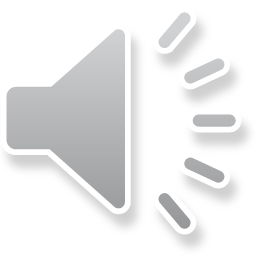 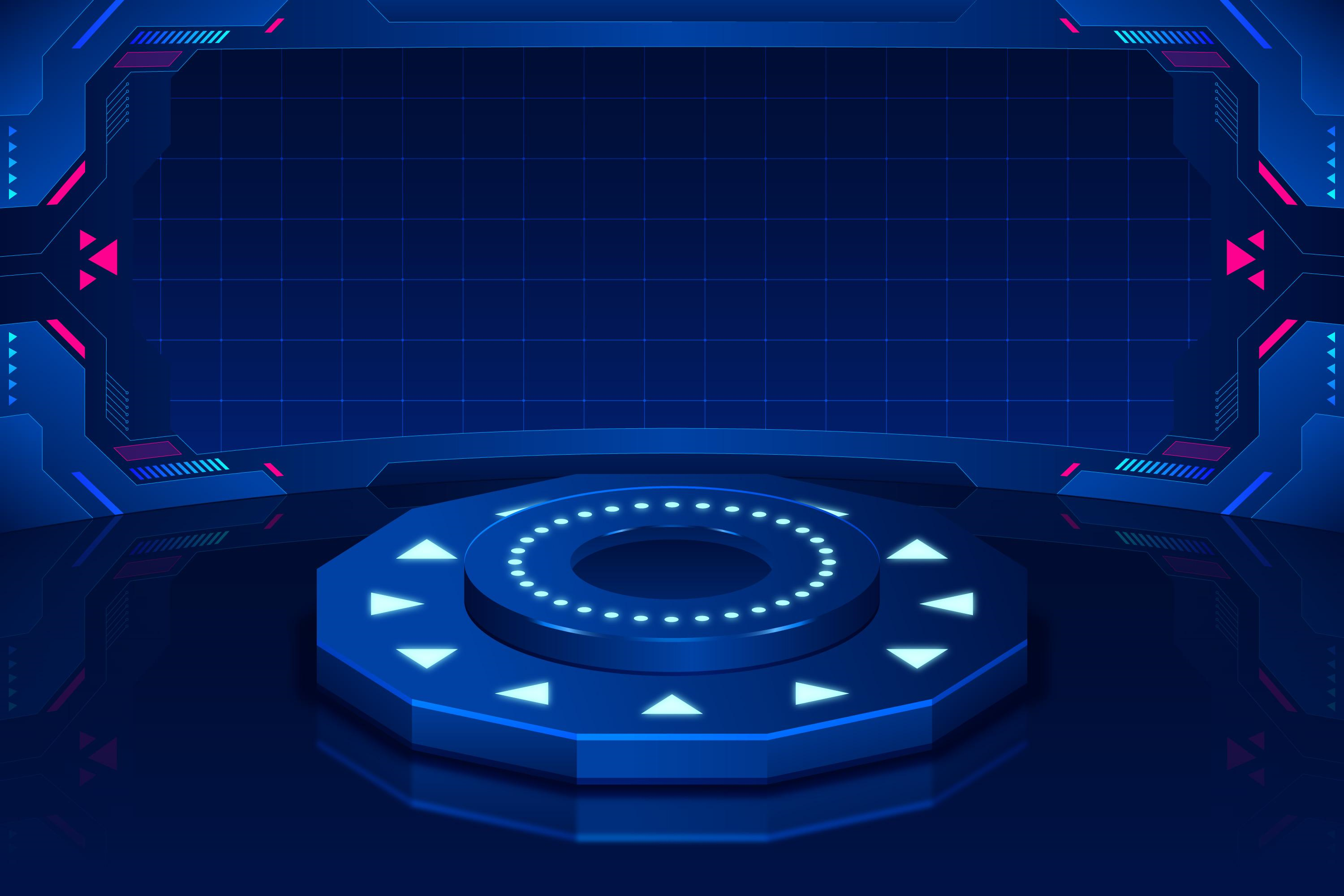 Chu Văn An được mệnh danh là?
B. Người thầy lưu danh muôn đời
A. Người thầy đáng kính
C. Người thầy đắc đạo
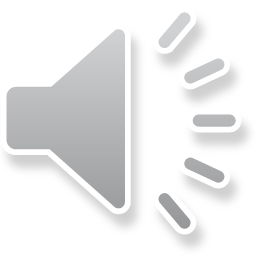 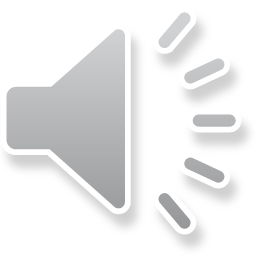 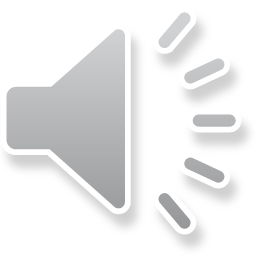 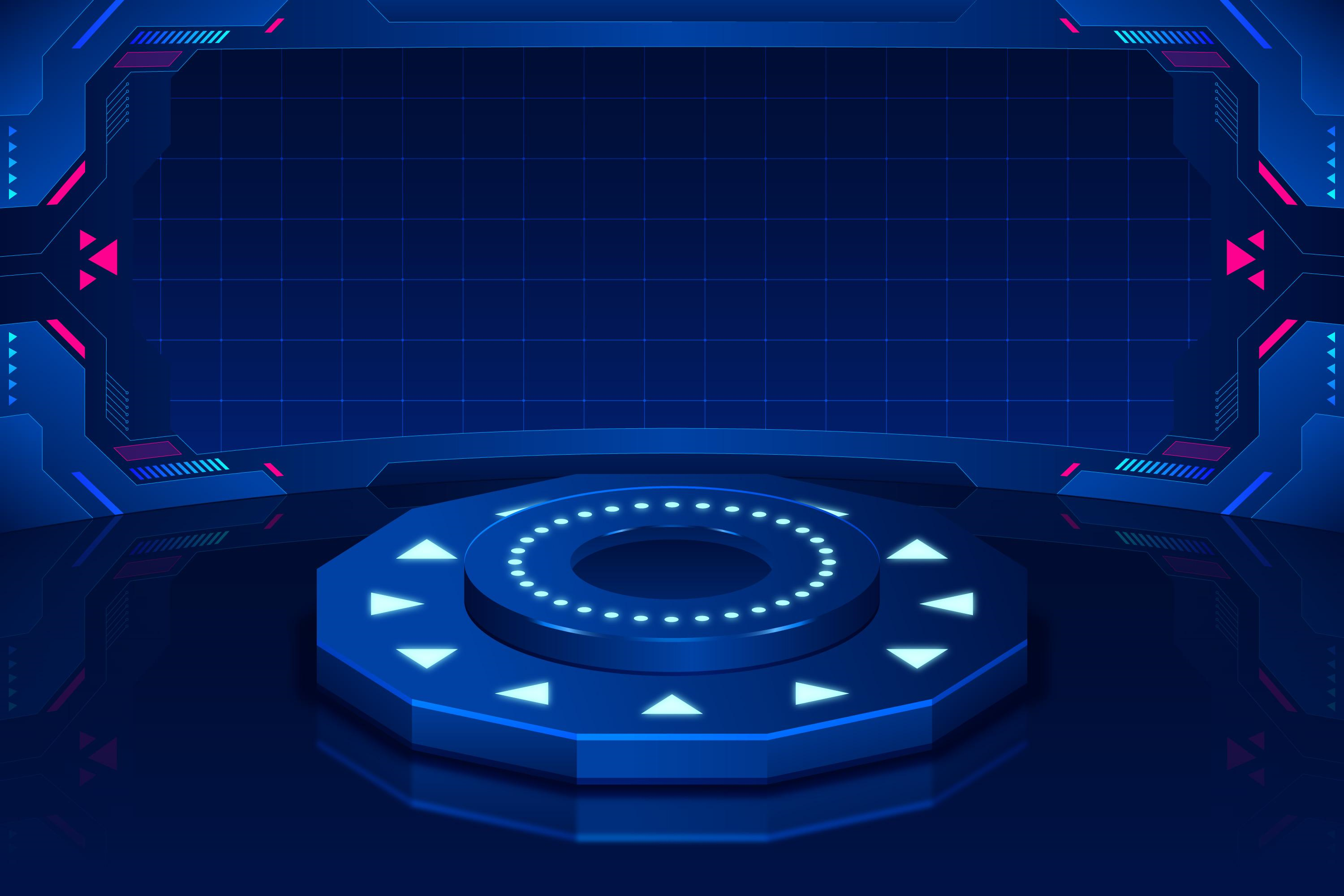 Dưới thời vua Trần Dụ Tông, Chu Văn An dâng sớ gì?
A. Thất trảm sớ
B. Thất sách sớ
C. Lục trảm sớ
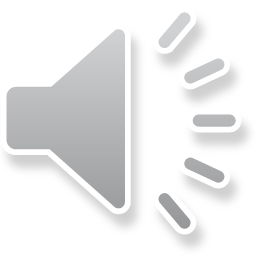 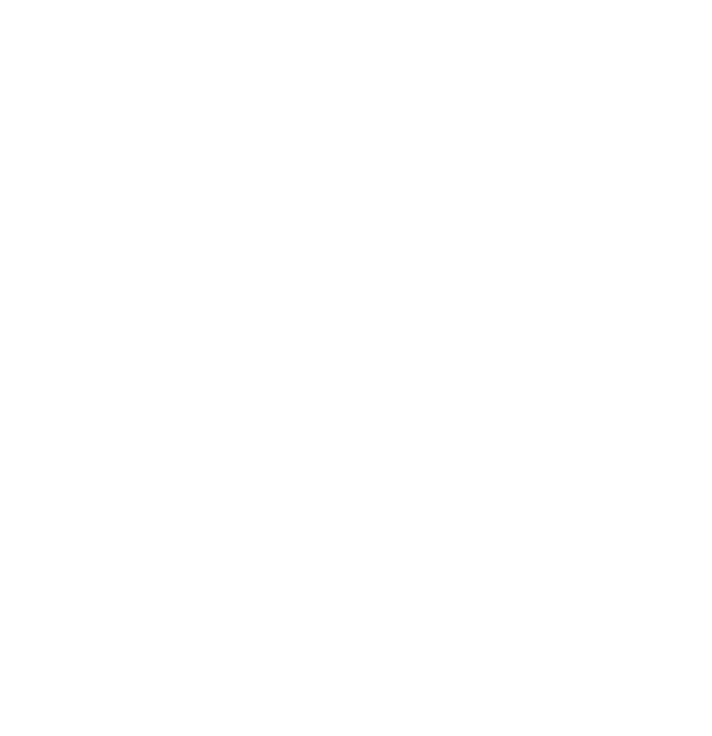 CHÚC MỪNG
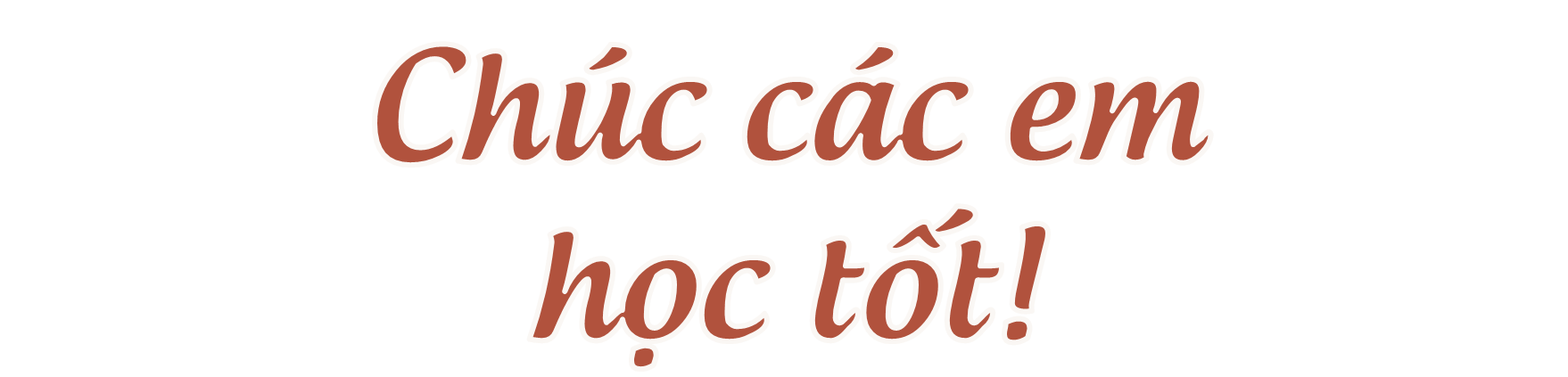 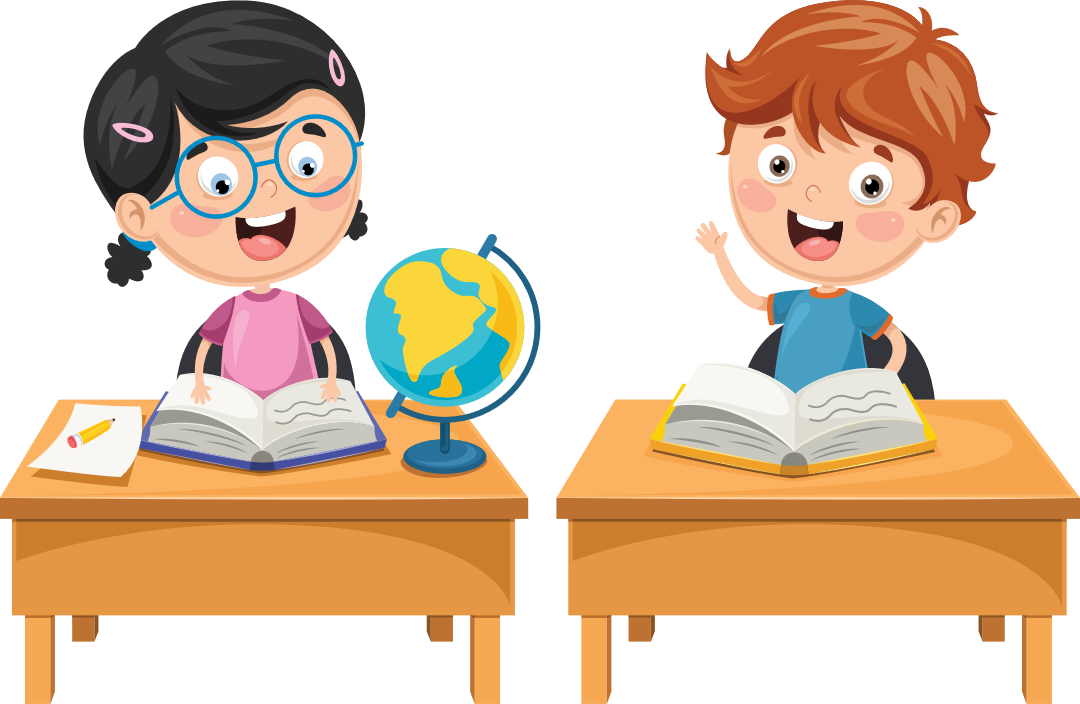